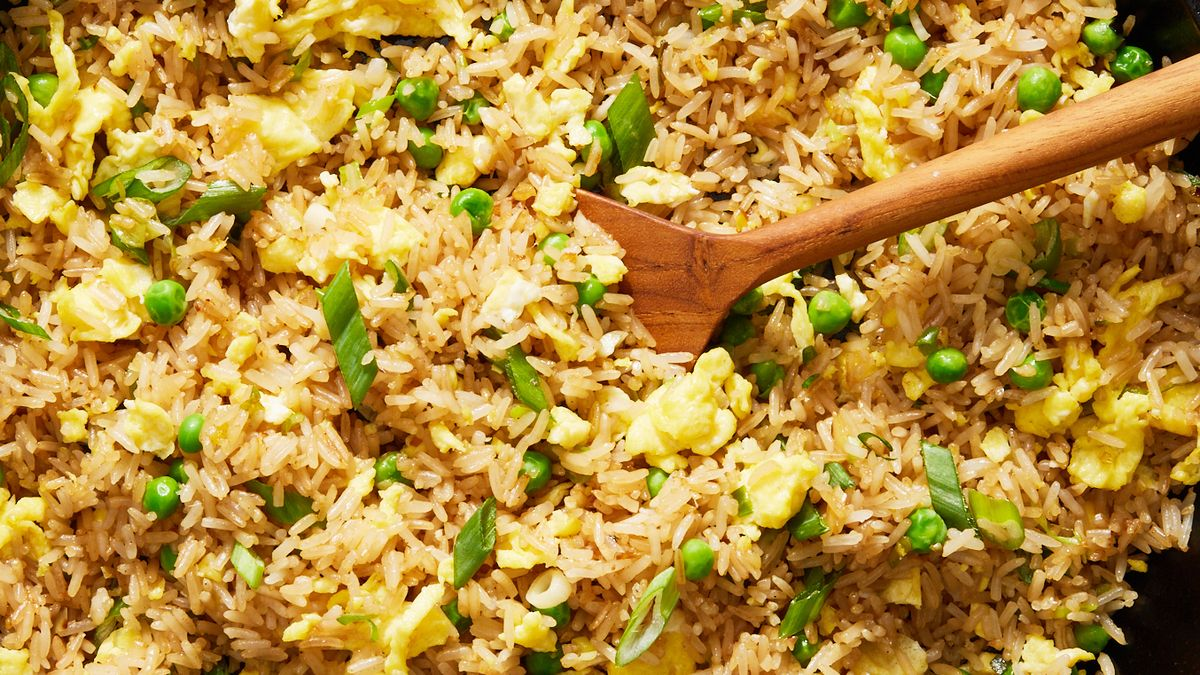 Nasi goreng
By Harley Harry dan Roman, Kelas 7 Indonesia
Bahan
2 senduk zaitun Minyak=2 tbl olive oil
Coklat bawang kurus potong=brown onion thinly sliced
Wortel kurus sayatan bisul satu menit= thinly sliced carrot boiled for 1 minute
Dua ratus grams daging sapi koki sampai coklat =200 grams of beef mince cooked until browned
Satu sendok teh sambal sauc=chillie hot sauce	
Dua senduk tomat sauc=2 spoon tomato sauce
tiga tawang matang melate nasi=3 cups cooked jasmie rice
dua sendok kecap manis=2 spoons sweet soy sauce
dua telur=2 eggs
Bahan masak
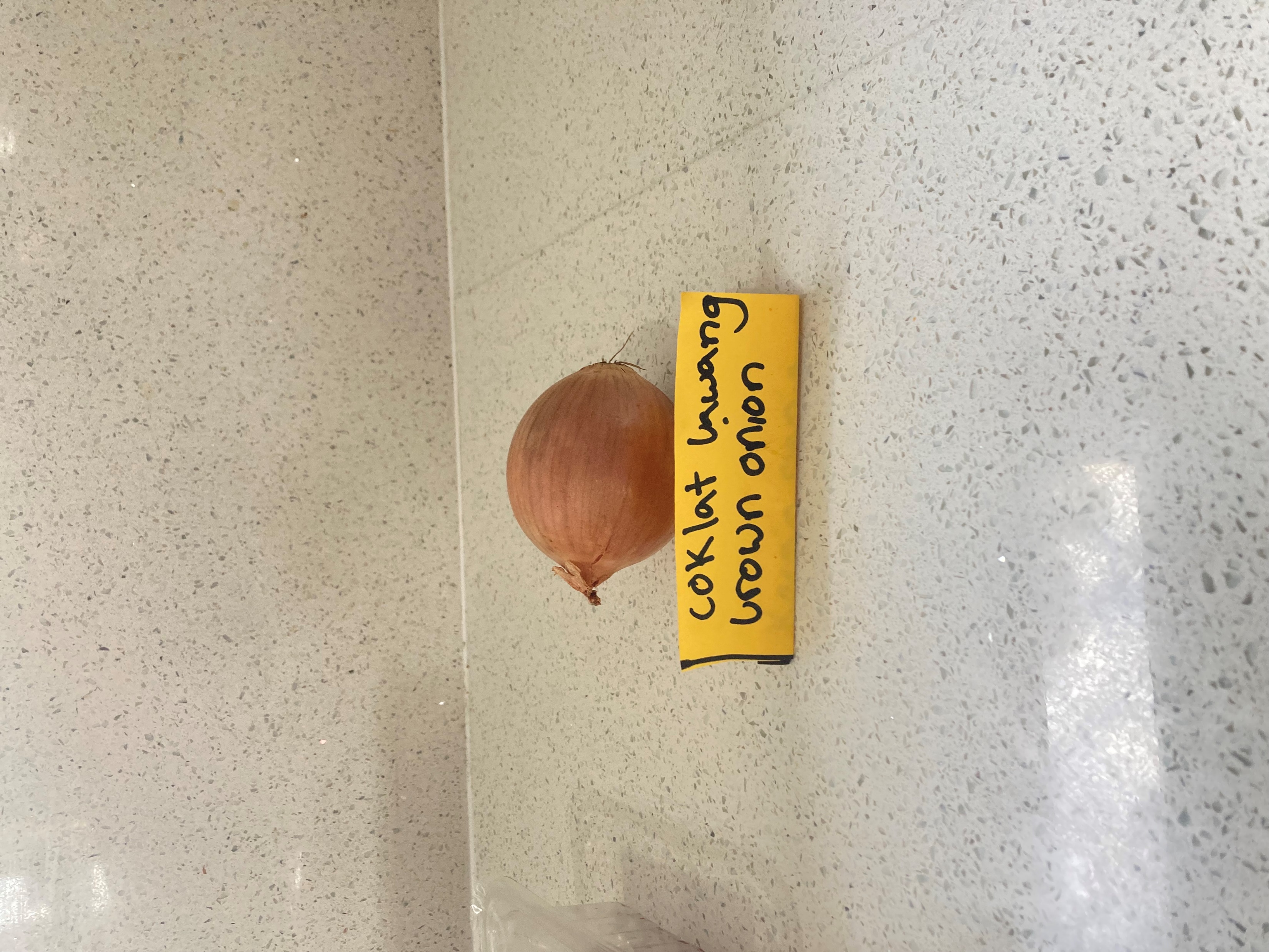 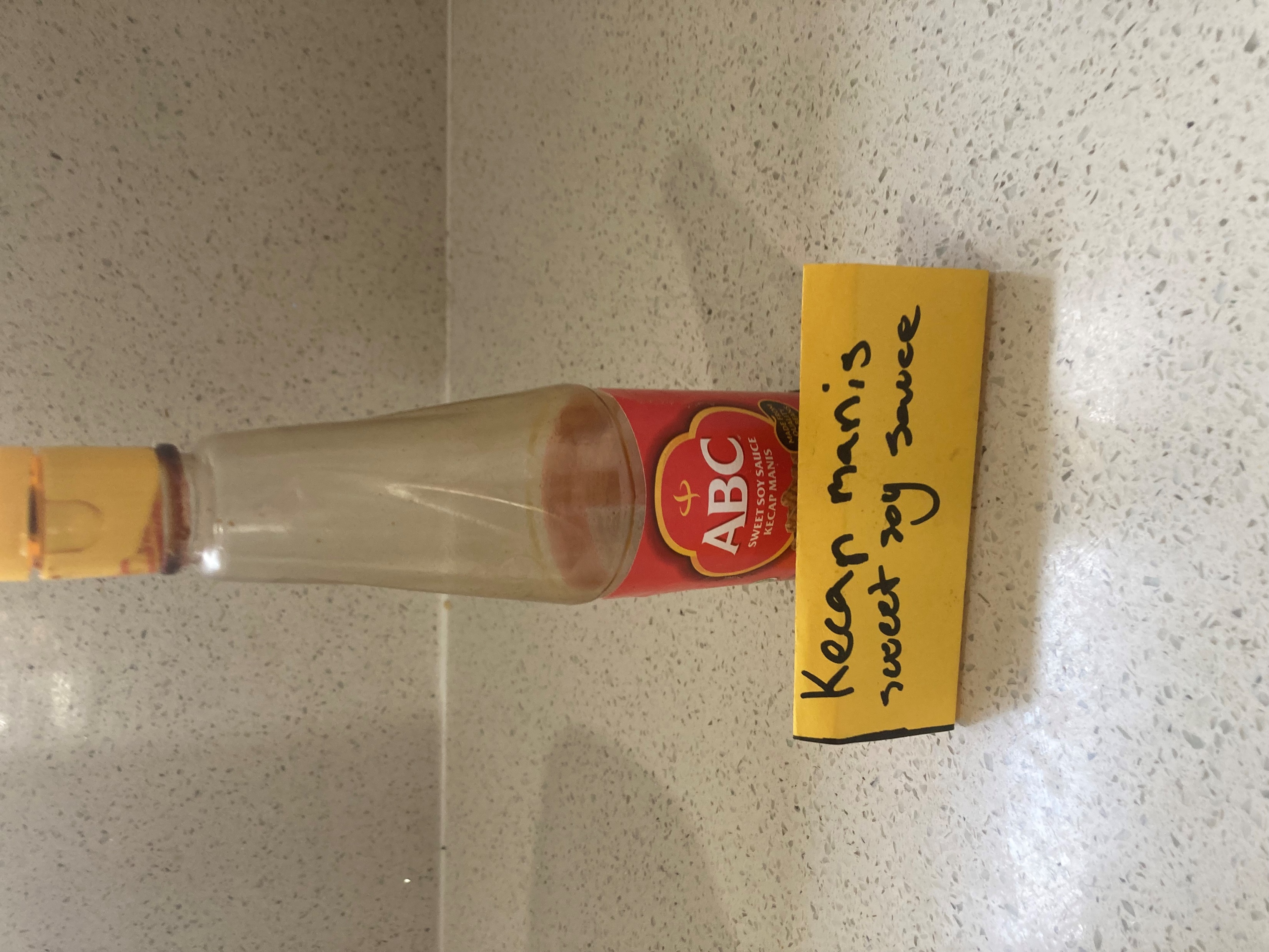 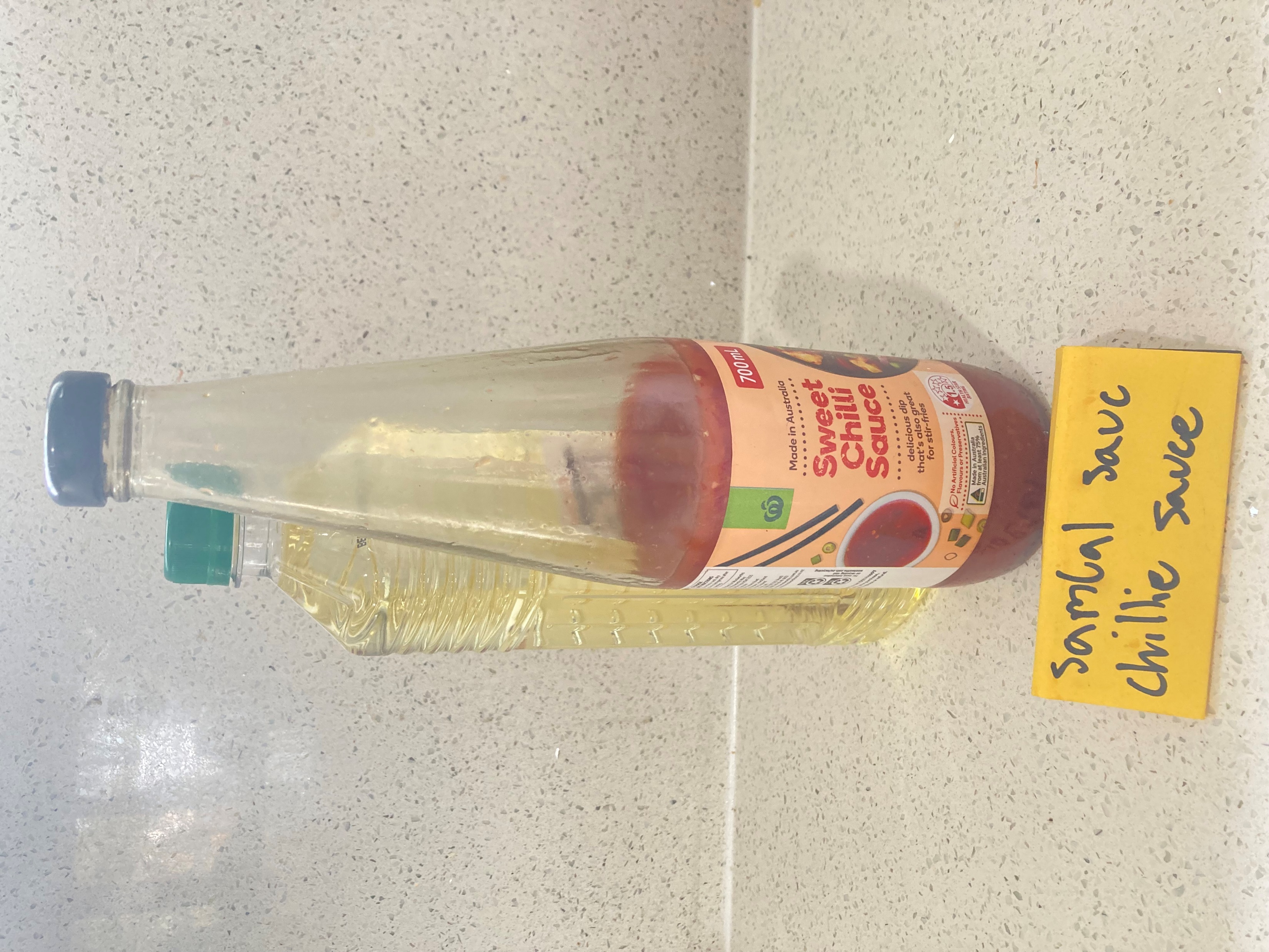 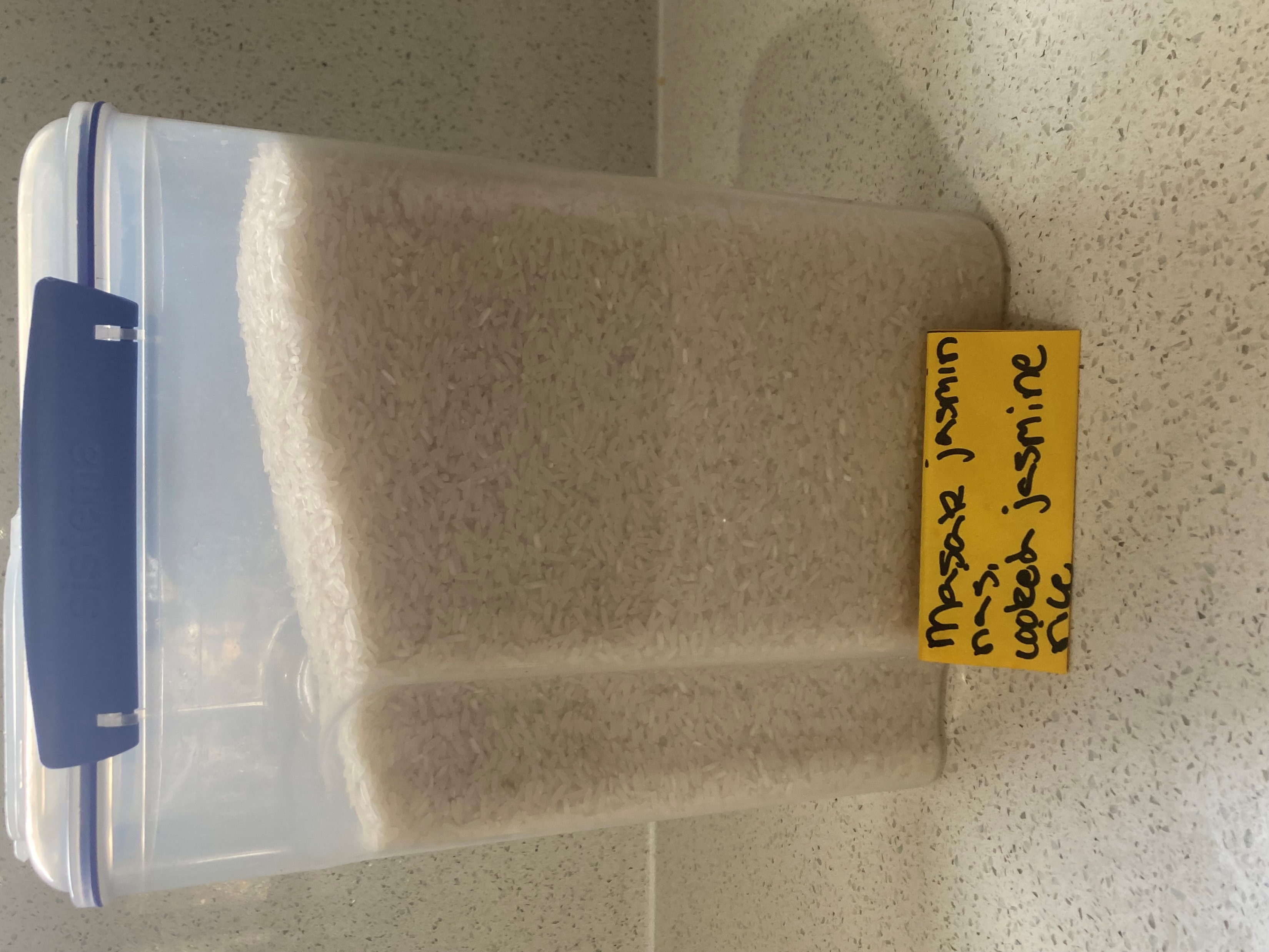 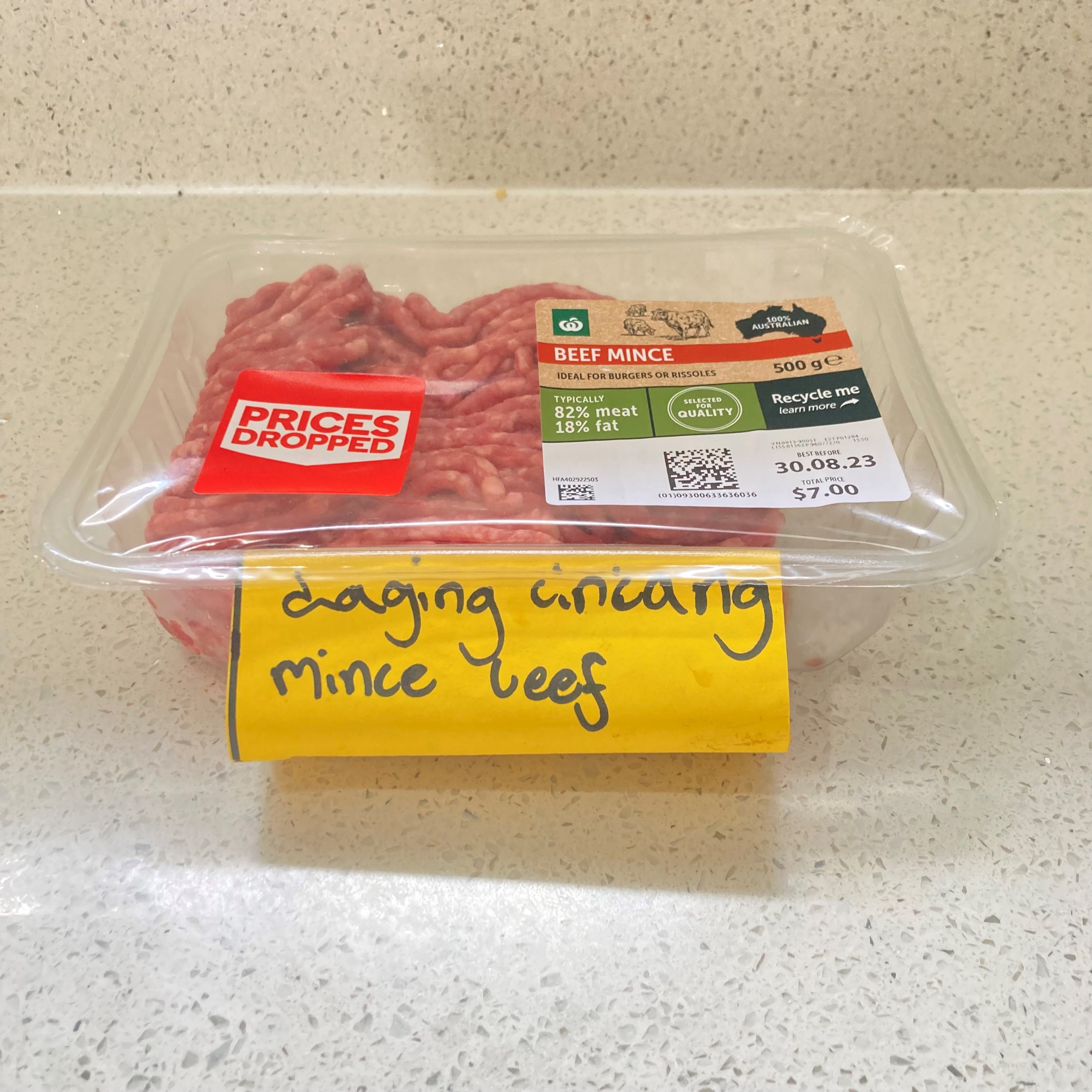 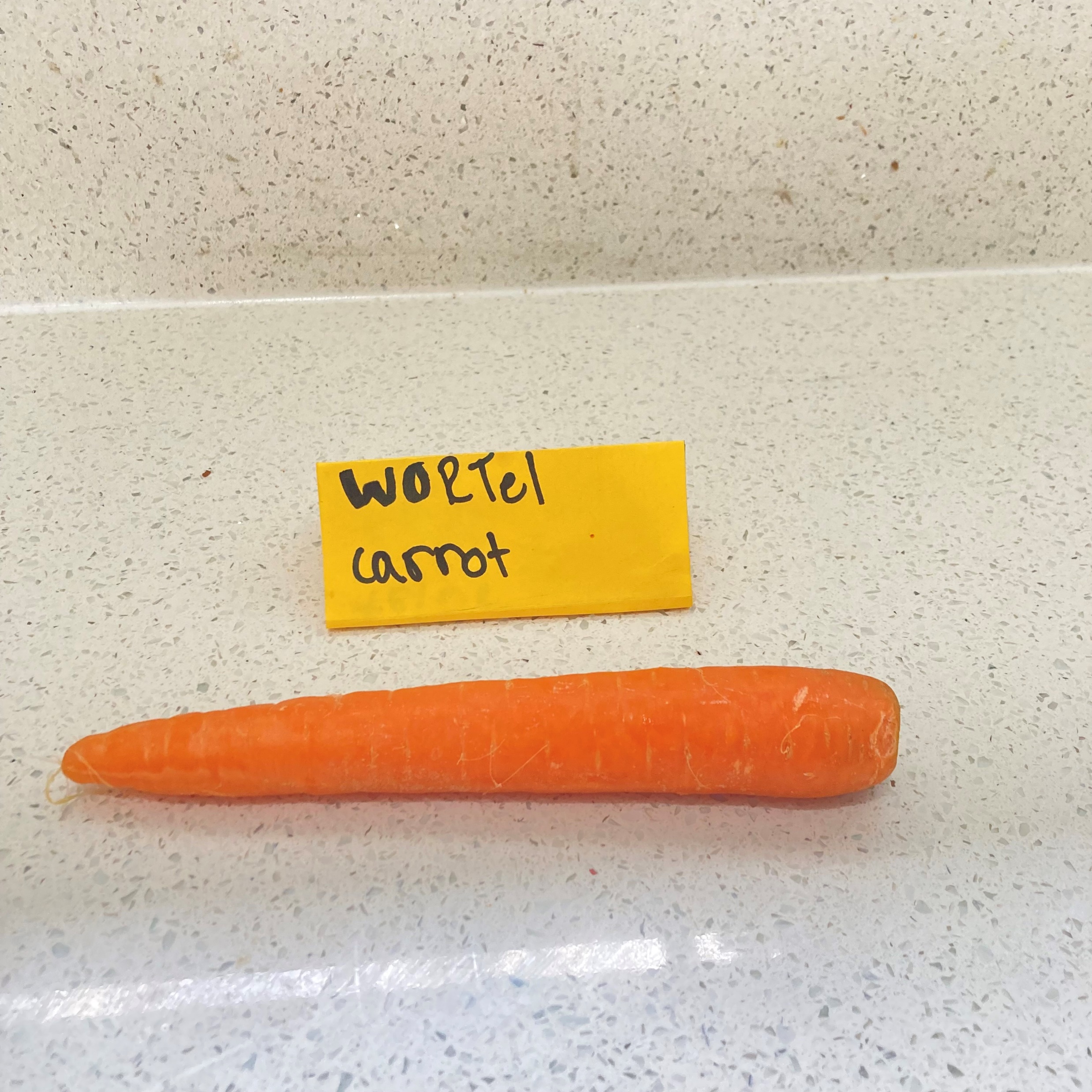 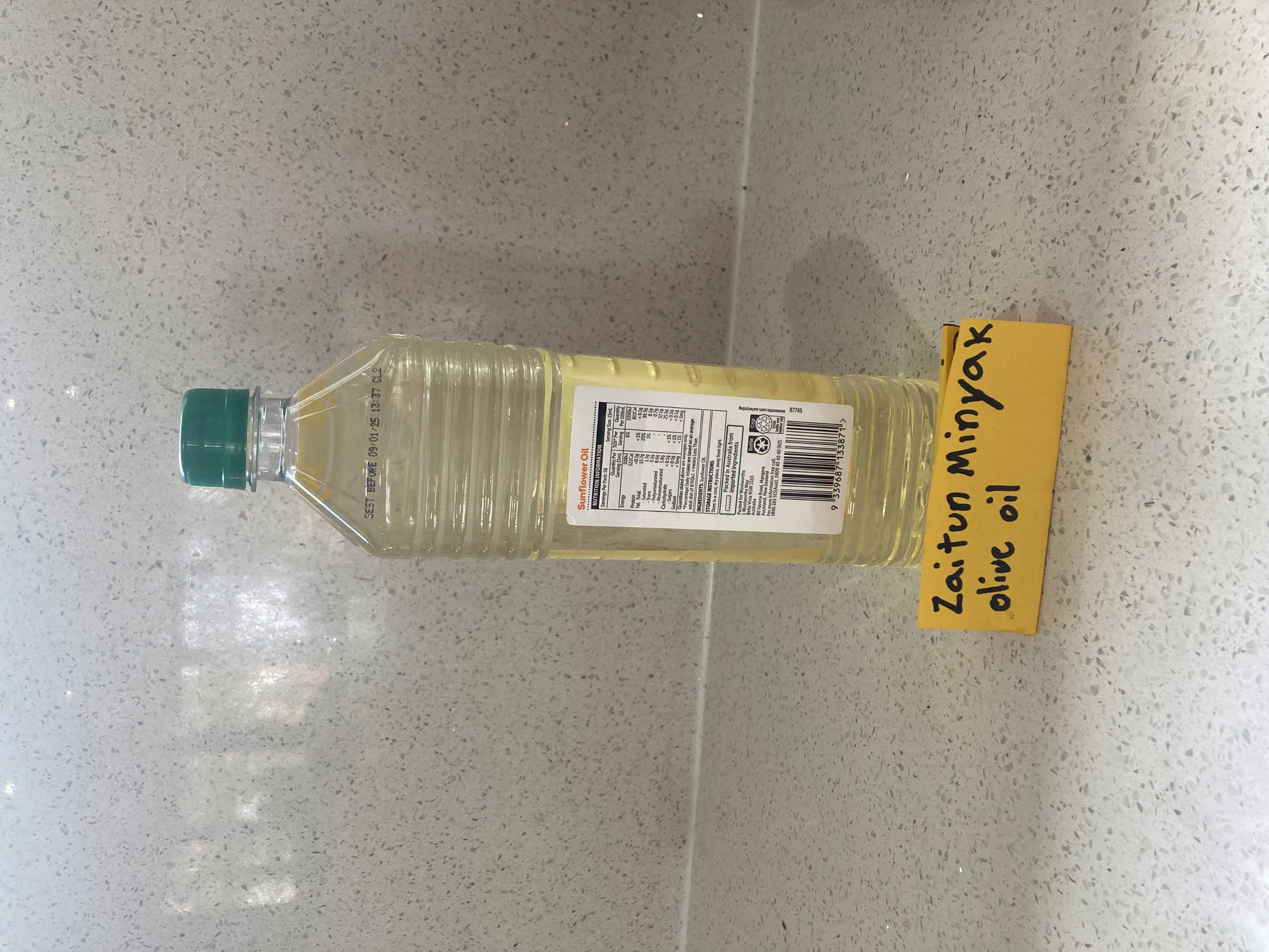 Nasi goreng
english
1 fried rice is from Indonesia. 
2 fried rice is a savoury food with a nutty and buttery taste.
3 I like it because it is salty and spicy. 
  
indonesian
1 nasi goreng dari Indonesia
2 nasi goreng gurih dan berminyak 
3 saya suka nasi goreng karena nasi goreng enak dan manis
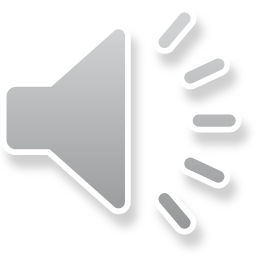 Cara masak
The cooking process
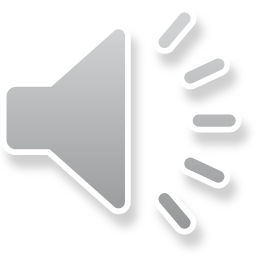 1                                                          2                                        3                                                4
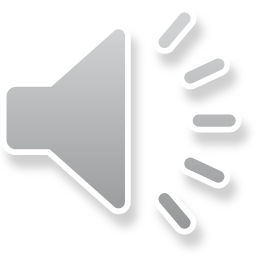 Nasi goreng
Cara masak
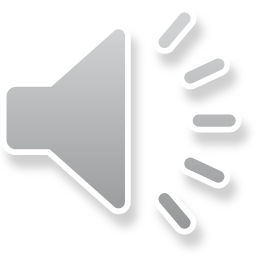 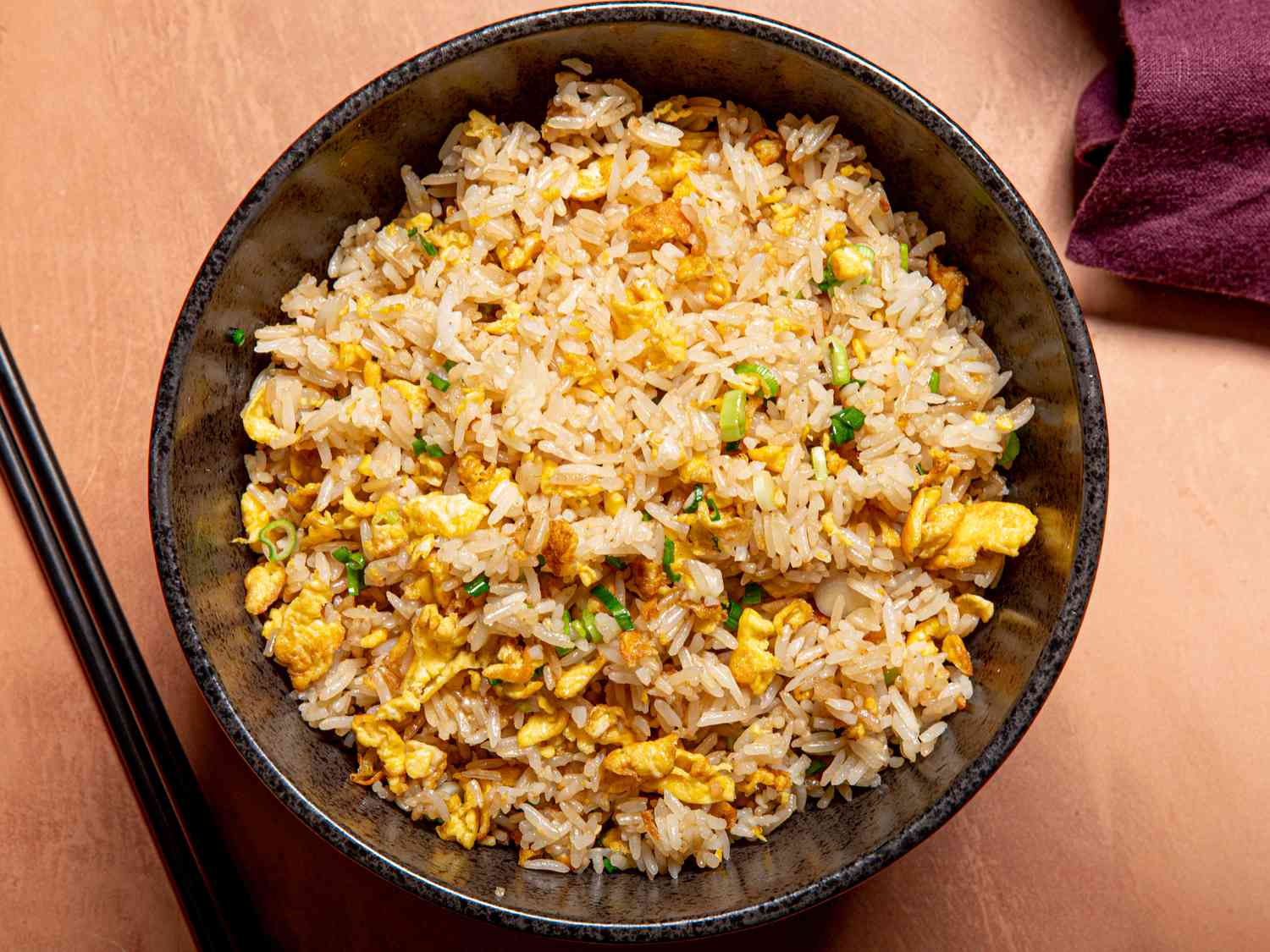 Terima kasih untuk membaca